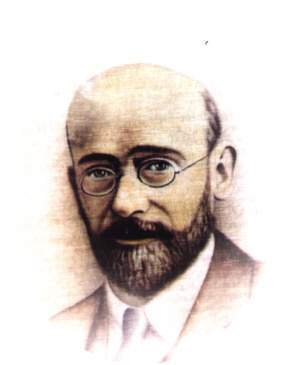 Janusz Korczak
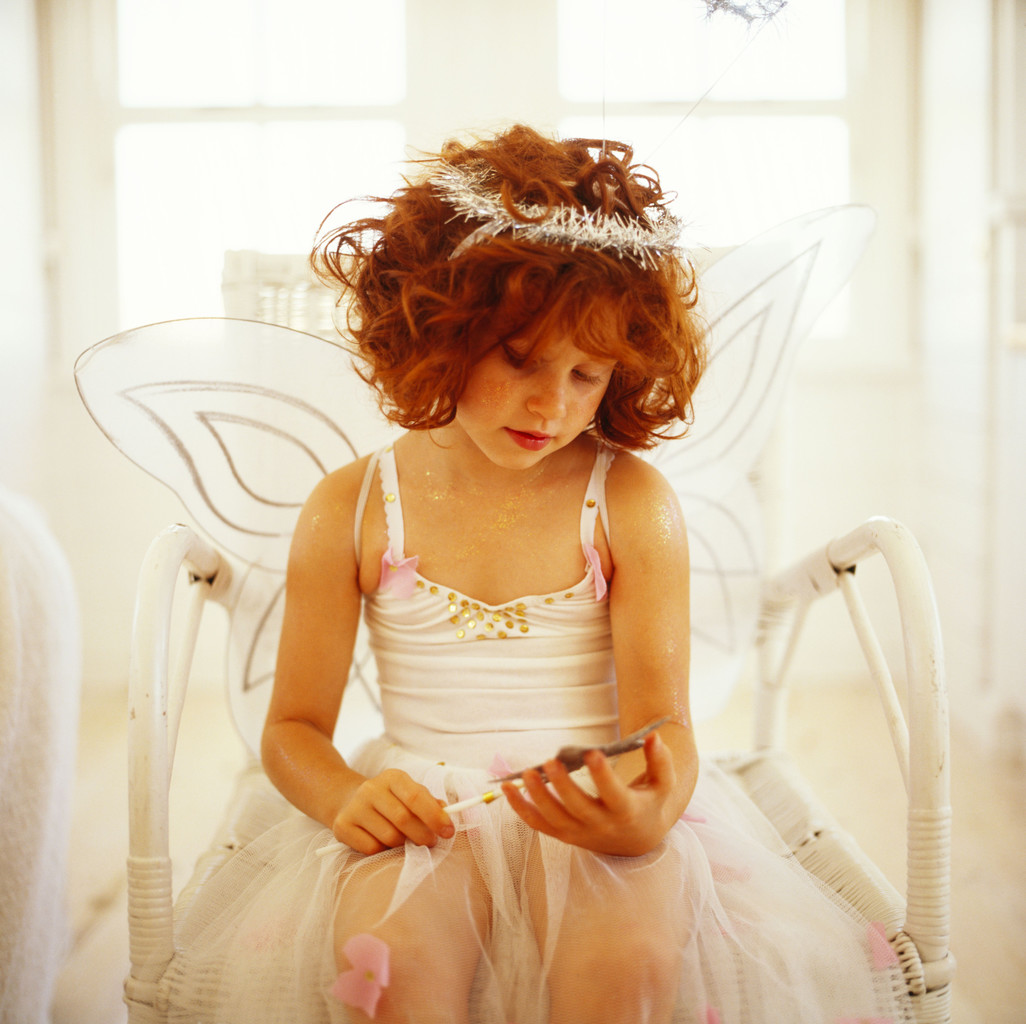 „Dziecko chce być dobre,
Chce być kochane,
Chce być kimś wyjątkowym,
Chce zdobywać wiedzę,
Chce być szczęśliwe,
Chce wykonywać dużo pożytecznych rzeczy,
Chce sprostać wszystkim wymaganiom / problemom.
jeśli nie umie – naucz,
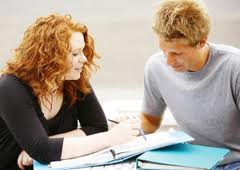 Próbuje
Chce
Zrozumie
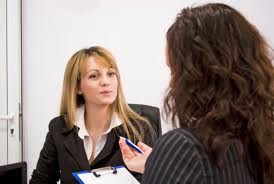 jeśli nie wie – wytłumacz,
Rady jako źródło informacji, mogą być bardzo przydatne w pojedynkowaniu się z nauką.
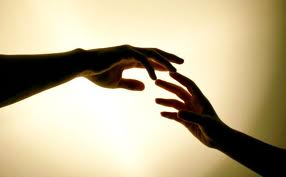 jeśli nie może – pomóż.’’
Czasem brak nam mobilizacji i potrzebny jest ktoś,  kto doda nam otuchy i pobudzi do działania.
„Kiedy śmieje się dziecko, śmieje się cały świat.’’
„Staramy się uwrażliwić  naszych podopiecznych na dobro, właściwe postawy. Zdajemy sobie sprawę, że nie jesteśmy w stanie nauczyć dzieci wszystkiego, możemy tylko pomóc, wskazać drogę, odkryć dobro w ich wnętrzu. Do takich akcji nie trzeba mieć wielkiego serca, wystarczy małe, aby zauważyć co dzieje się obok i czynić dobre uczynki.” Elżbieta Dworowy
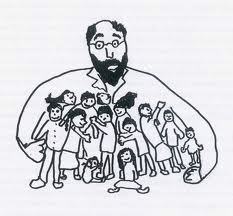 Dziękuję za uwagę !!!